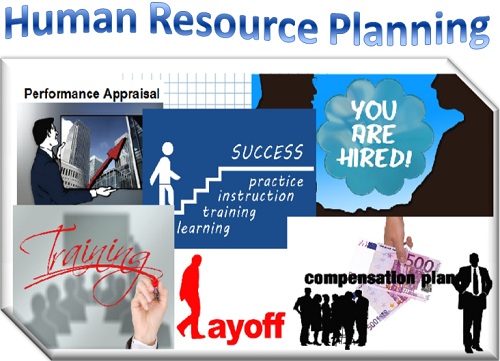 Lecture 3
Human Resource Management
MEANING AND DEFINITION
In simple words, HRP is understood as the process of forecasting an organization's future demand for, and supply of, the right type of people in the right number.
After this only the HRM department can initiate the recruitment and selection process
Its called by manpower planning, personal planning or employment planning
DEFINITION OF HRP
It includes the estimation of how many qualified people are necessary to carry out the assigned activities, how many people will be available, and what, if anything, must be done to ensure that personal supply equals personnel demand at the appropriate point in the future.
Basically it’s the process by which an organization ensures that it has the right number & kind of people, at the right place, at the right time, capable of effectively & efficiently completeing those tasks that will help the organisation achieve its overall objectives.
IMPORTANCE OF HRP
FUTURE PERSONNEL NEEDS
Surplus or deficiency in staff strength
Results in the anomaly of surplus labour with the lack of top executives
COPING WITH CHANGE
Enables an enterprise to cope with changes in competitive forces, markets, technology, products & government regulations
CREATING HIGHLY TALENTED PERSONNEL
HR manager must use his/her ingenuity to attract & retain qualified & skilled personnel
Succession planning
IMPORTANCE OF HRP
4.   INTERNATIONAL STRATEGIES
Fill key jobs with foreign nationals and assignment of employees from within or across national borders
5.   FOUNDATION FOR PERSONNEL FUNCTIONS
Provides information for designing & implementing recruiting, selection, personnel movement(transfers,     promotions, layoffs) & training & development
6.   INCREASING INVESTMENTS IN HUMAN RESOURCES
Human assets increase in value
7.   RESISTANCE TO CHANGE AND MOVE
Proper planning is required to do this
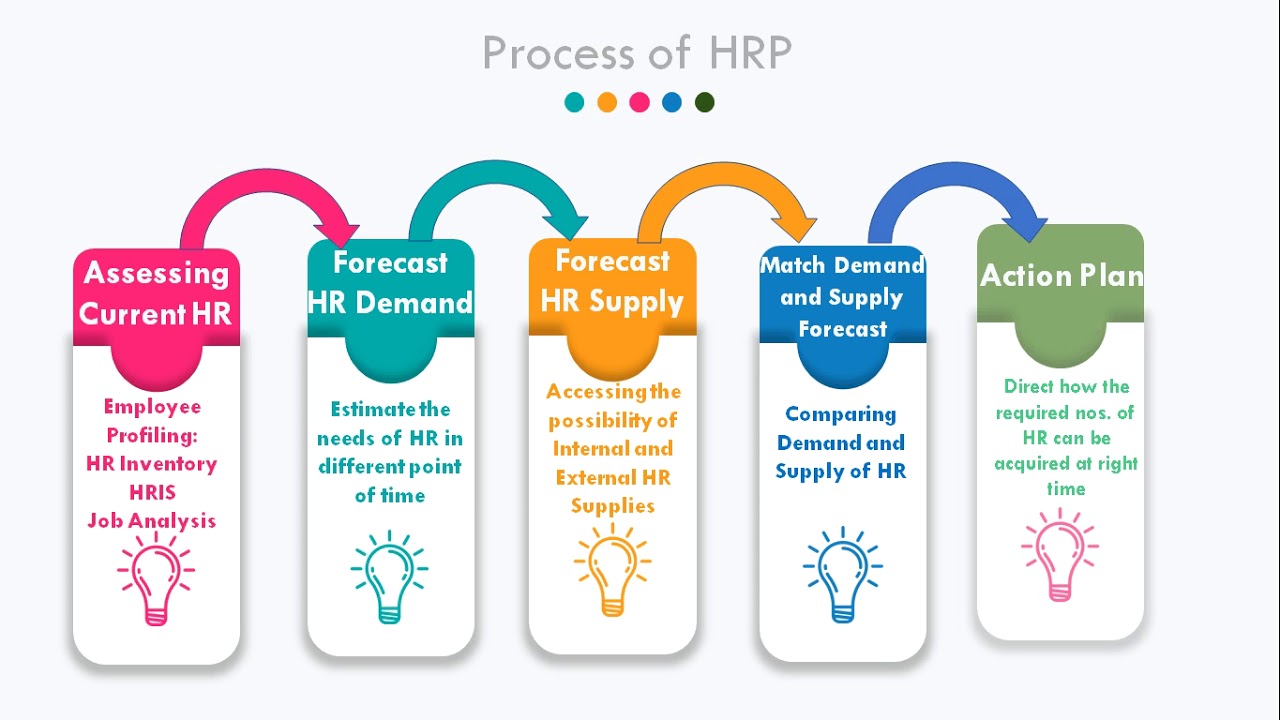 ENVIRONMENT

ORGANISATIONAL
OBJECTIVES AND POLICIES

      
	 HR NEEDS FORECAST                                           		HR SUPPLY FORECAST


HR PROGRAMMING

HRP IMPLEMENTATATION

CONTROL AND 
EVALUATION OF PROGRAMME


           
	      
             SURPLUS                                                                      		    SHORTAGE
     RESTRICTED HIRING                                                         		   RECRUITMENT
       REDUCED HOURS                                                         		 AND SELECTION
      VRS, LAY OFF, etc

THE HRP PROCESS
Organizational Objectives and Policies
HR plans need to be based on Organizational Objectives.
The role of HRP is to subserve the overall objectives by ensuring availability and utilization of Human Resources.
In developing these objectives, specific policies need to be formulated to address the following questions:
Are vacancies to be filled from promotions from within or hiring from outside?
How do training and development objectives interfere with the HRP objectives?
What union constraints are encountered in HRP and what policies are needed to handle these constraints?
How to enrich employees job? Should the routine and boring jobs continue or be eliminated?
How to downsize the organization to make it more competitive?
HR Demand Forecast
Demand forecasting is the process of estimating the future quantity and quality of people required. 
The basis of the forecast must be the annual budget and long-term corporate plan, translated into activity levels for each function and department
Forecasting Techniques
Managerial judgement
Ratio-trend analysis
Delphi technique
Scatter Plot
Markov Analysis
Managerial Judgement
In this all managers sit together, discuss and arrive at a figure which would be the future demand for labour.
This technique may involve a ‘bottom-up’ or ‘top-down’  approach. A combination of both could yield positive results.
Ratio-trend analysis
This is the quickest forecasting technique.
This technique involves studying past ratios, say, between the number of workers and sales in an organization and forecasting future ratios, making some allowance for changes in the organization or its method.
Delphi technique
This technique is the method of forecasting personnel needs.
It solicits estimates of personnel needs from a group of experts, usually managers.
The HRP experts act as intermediaries, summarize the various responses and report the findings back to the experts.
Summaries and surveys are repeated until the experts opinion begin to agree.
Scatter plot
shows graphically how two variables such as sales and your firms staffing levels are related. If they are, then if you can forecast the business activity (like sales), you should also be able to estimate your personnel needs. 
For example, suppose a 500-bed hospital expects to expand to 1,200 beds over the next 5 years. The human resource director wants to forecast how many registered nurses they ll need. The human resource director realizes she must determine the relationship between size of hospital (in terms of number of beds) and number of nurses required.
Markov Analysis
Employers also use a mathematical process known as Markov analysis (or transition analysis) to forecast availability of internal job candidates. Markov analysis involves creating a matrix that shows the probabilities that employees in the chain of feeder positions for a key job (such as from junior engineer, to engineer, to senior engineer, to engineering supervisor, to director of engineering) will move from position to position and therefore be available to fill the key position
HR SUPPLY FORECAST
Supply forecasting measures the no of people likely to be available from within and outside an organisation,after making allowance for absenteeism, internal movements and promotions, wastage and changes in hours and other conditions of work.
HR programming
After personal demand  and supply are forecast the vacancies should be filled at right time with right employees.
HR Plan implementation
Converting HR plan into action.
Action programmes are..
Recruitment
Selection & placement
Training and development
Retraining & redeployment
The retention plan
The redundancy plan
The succession plan
Recruitment	Selection & placement
If Shortage of employees
			- Do-
Hire new full-time employees
Offer incentives for postponing retirement 
Re-hire retired employees on part-time basis
Attempt to reduce turnover
Bring in over-time for present employees
Subcontract work to another company
Hire temporary employees
Re-engineer to reduce needs
If surplus of employees is expected
			-Do-
Do not replace employees who leave
Offer incentives for early retirement
Transfer or reassign excess employees
Use slack time for employees training or equipment maintenance
Reduce work hours
Pay off employee